Atención al Ciudadano de forma presencial Enero 2015
Atención al ciudadano de forma presencial

Atención al Ciudadano 


Enero - 2015
Atención al Ciudadano de forma presencial enero 2015
Del 2 de enero al 31 de enero de 2015 se atendieron 5 personas de manera presencial, de los cuales 4 fueron hombres y 1 mujer. 

Las tipificación más recurrentes fue: 

Solicitud de Información: 5
Consultas: 0
Peticiones: 0
Quejas: 0

Mejoras: 

Atención al Ciudadano sigue trabajando para colocar los 2 equipos en la oficina de correspondencia con el fin de llevar el registro sistematizado de los visitantes y prestar una mejor atención. Desde el mes de enero de 2015 se viene trabajando con la nueva planilla actualizada, en donde hemos recopilado mayor información de los peticionarios
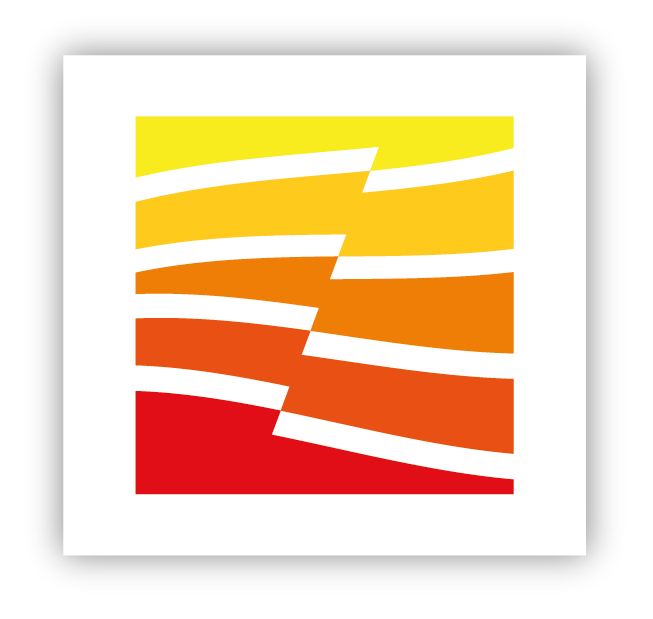 Atención al Ciudadano de forma presencial enero 2015
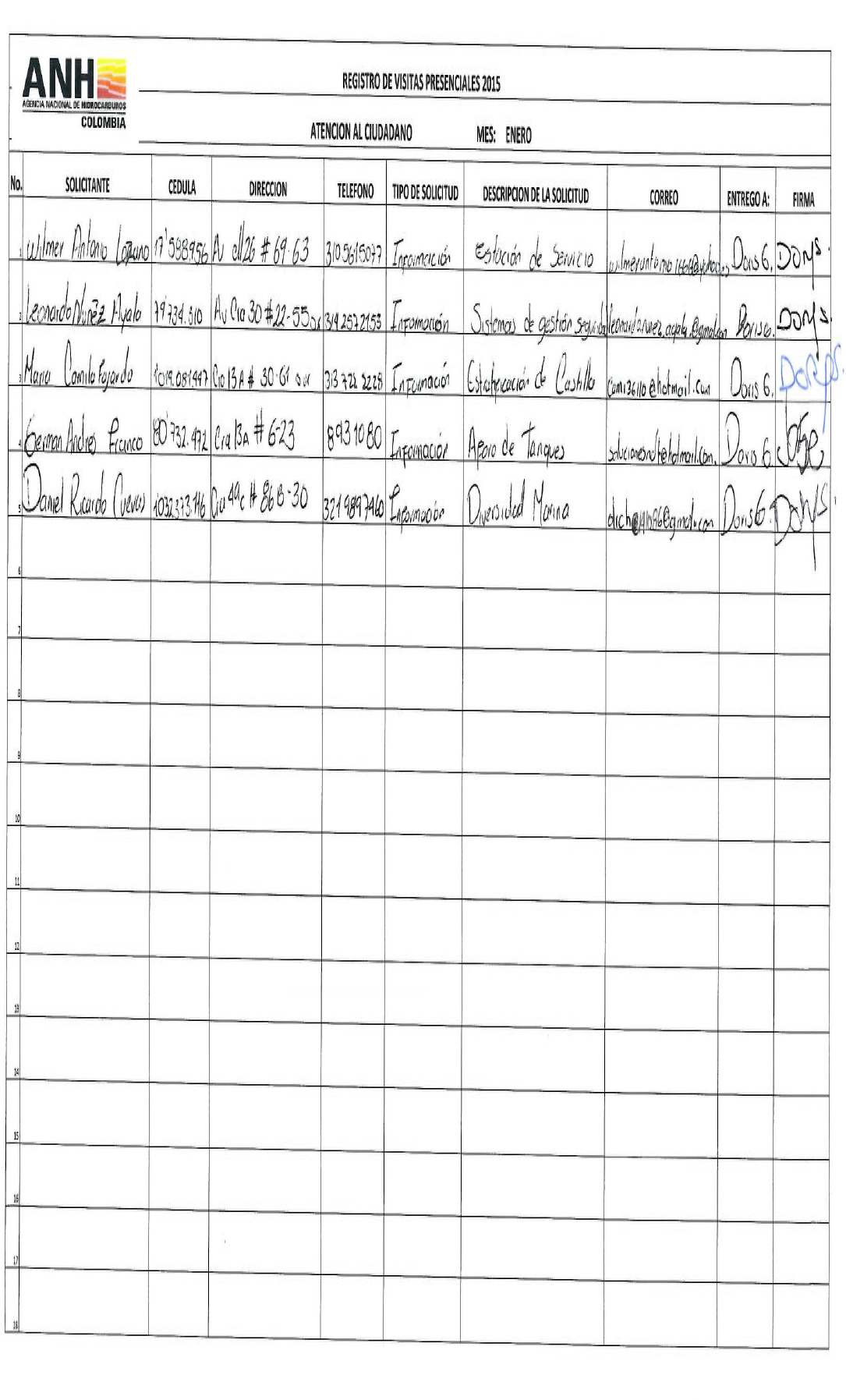